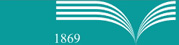 Събития с участие на експерти от Централна библиотека на БАН
Защо го правим?
Как го правим?
3.   Резултат от това, което правим!
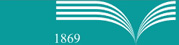 14 април – Денят на Раковски
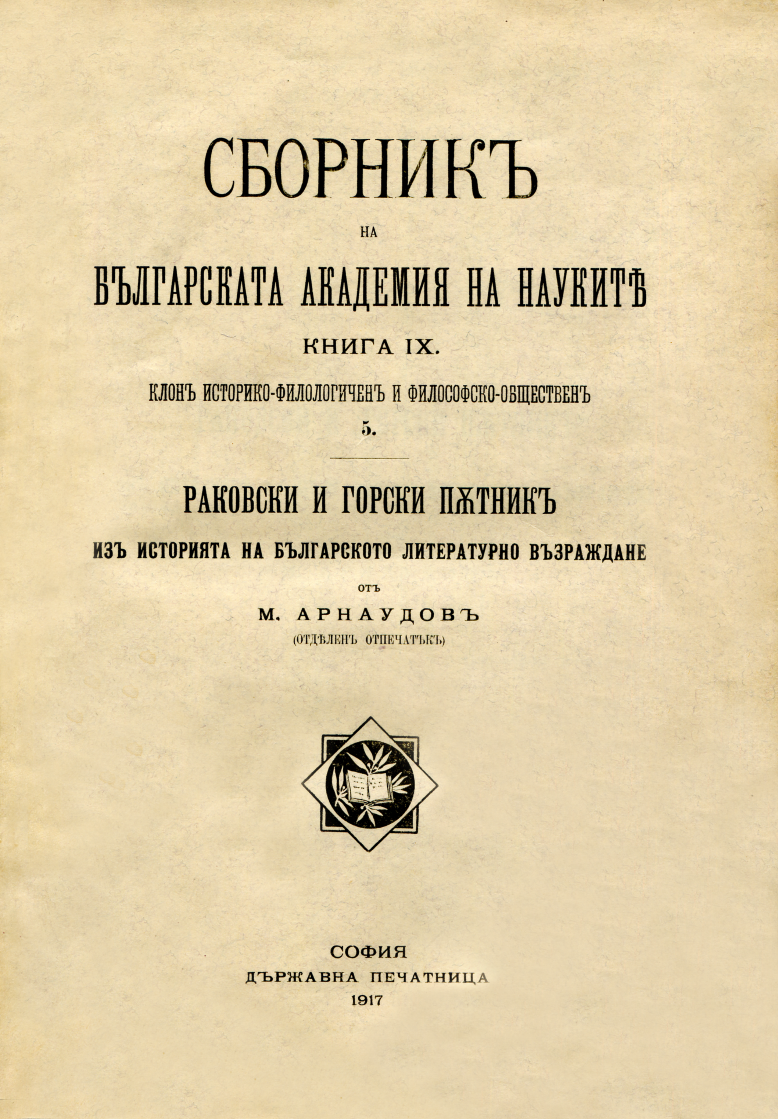 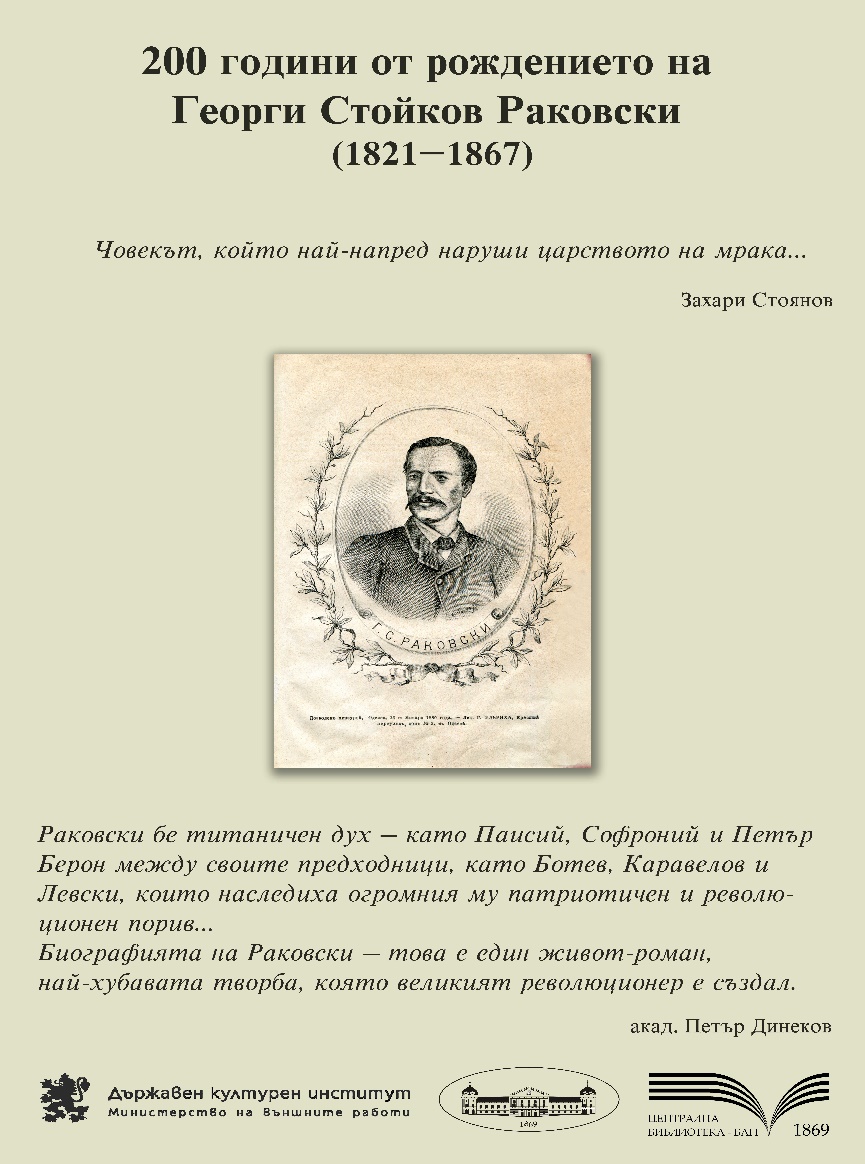 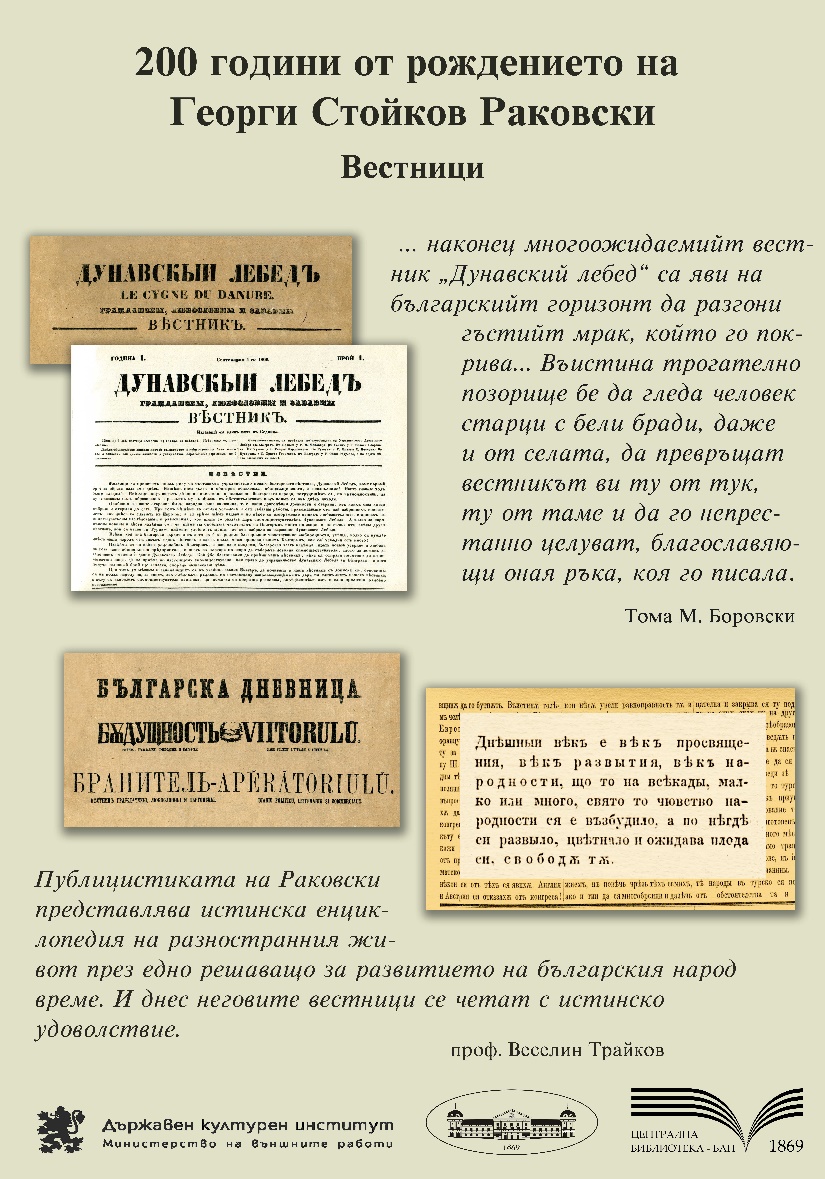 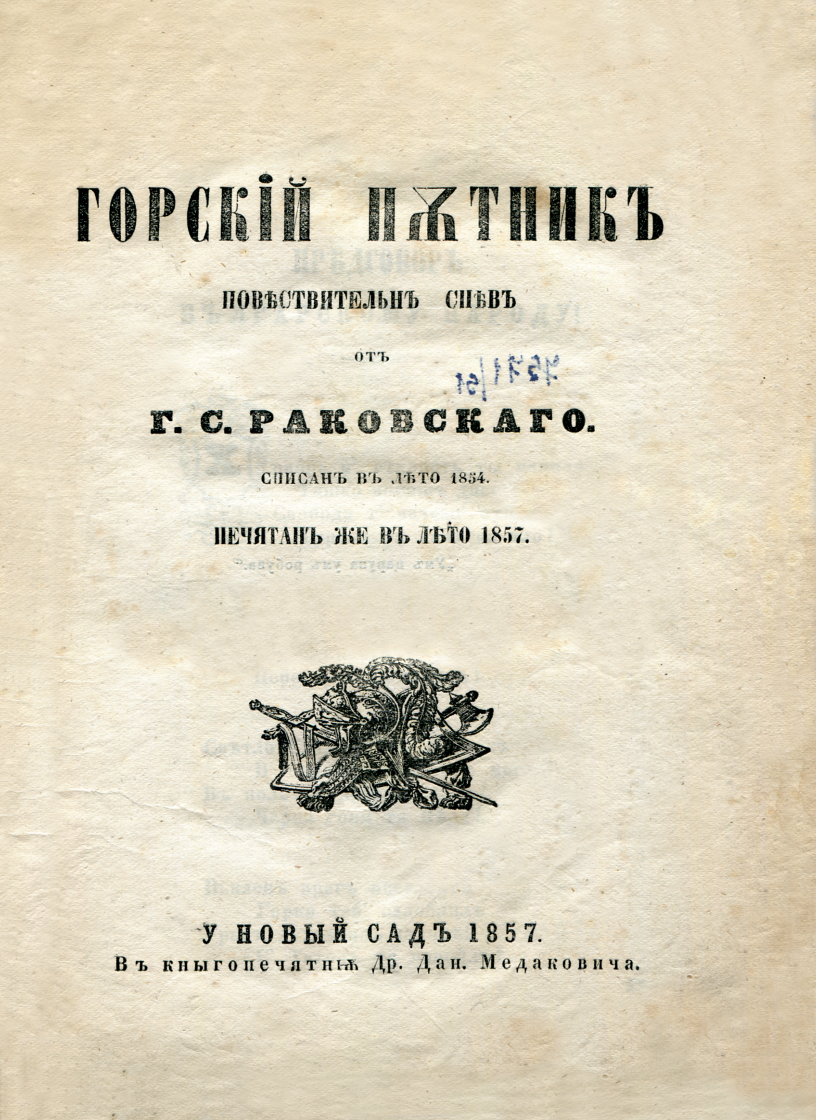 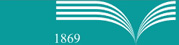 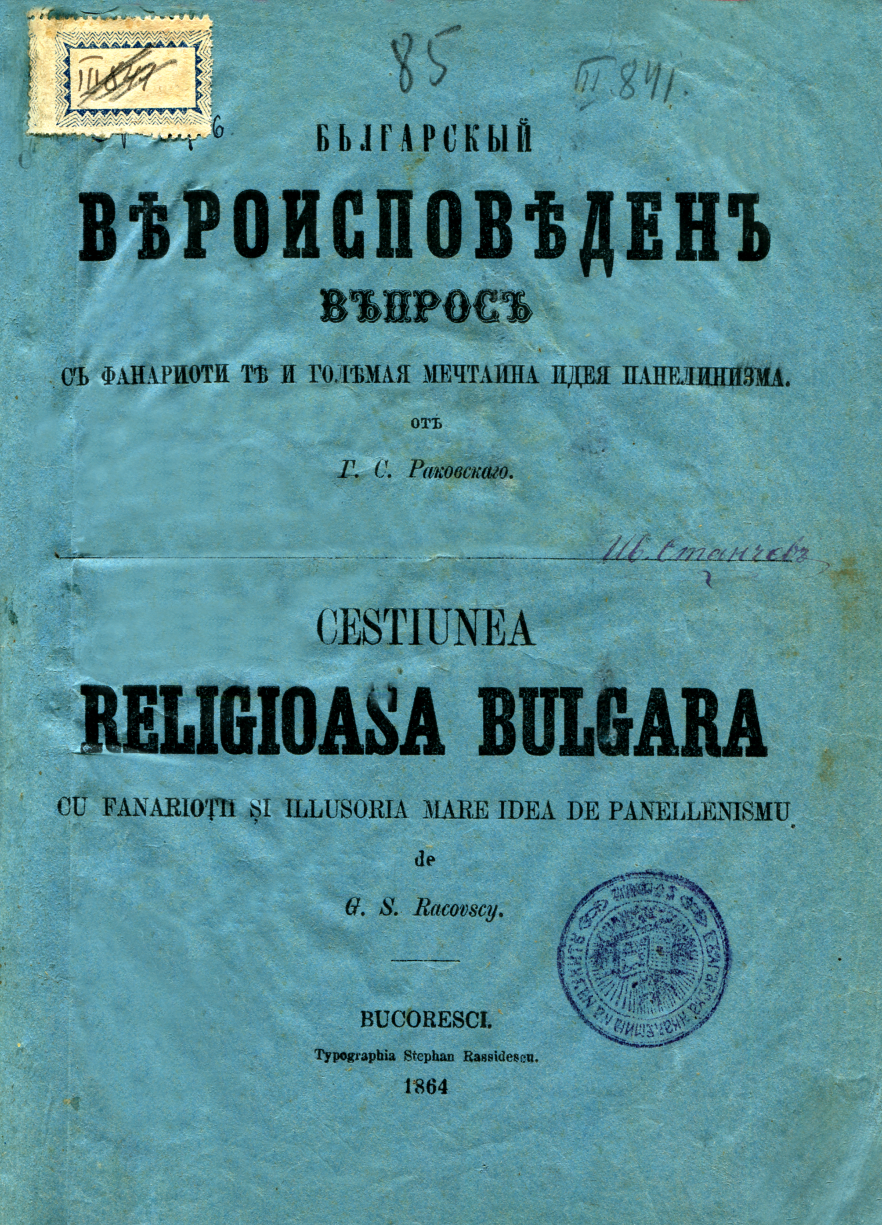 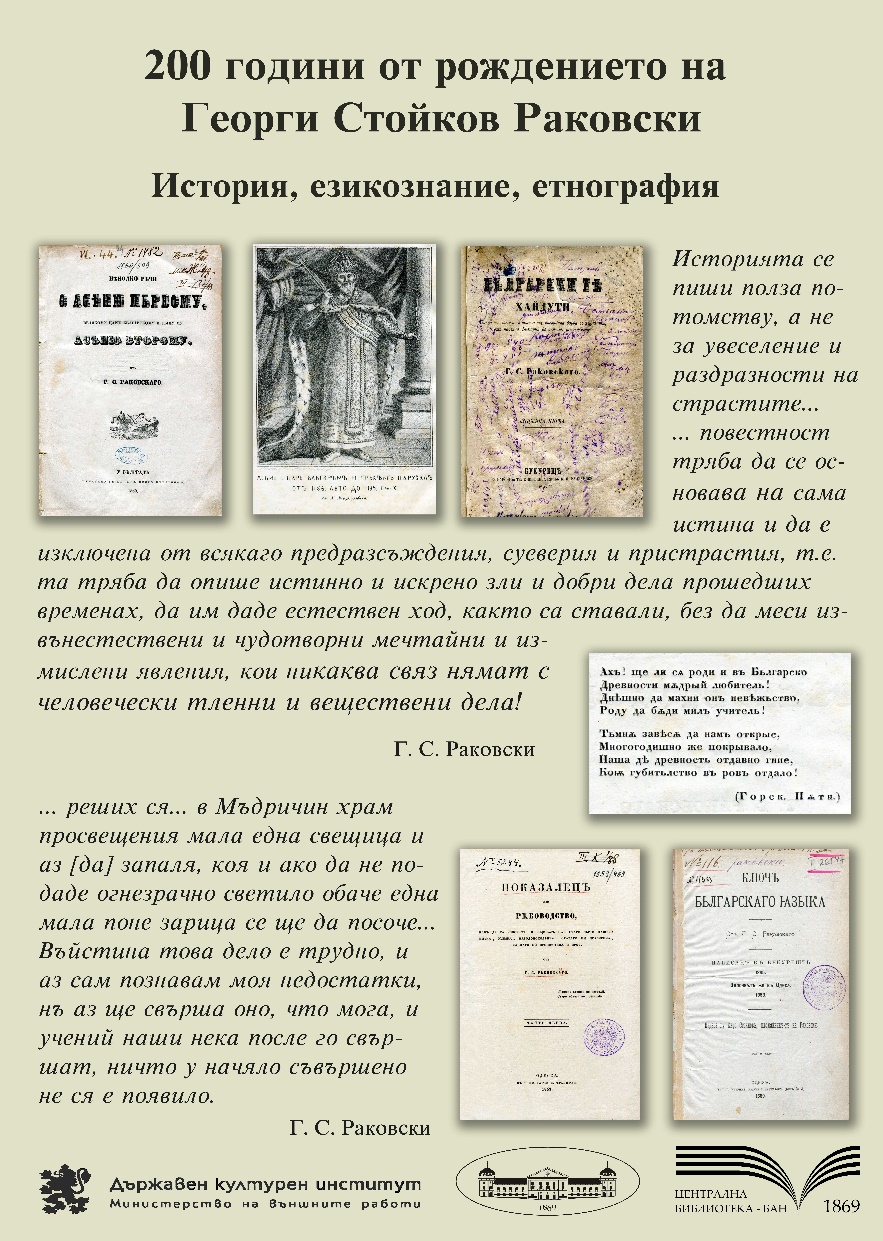 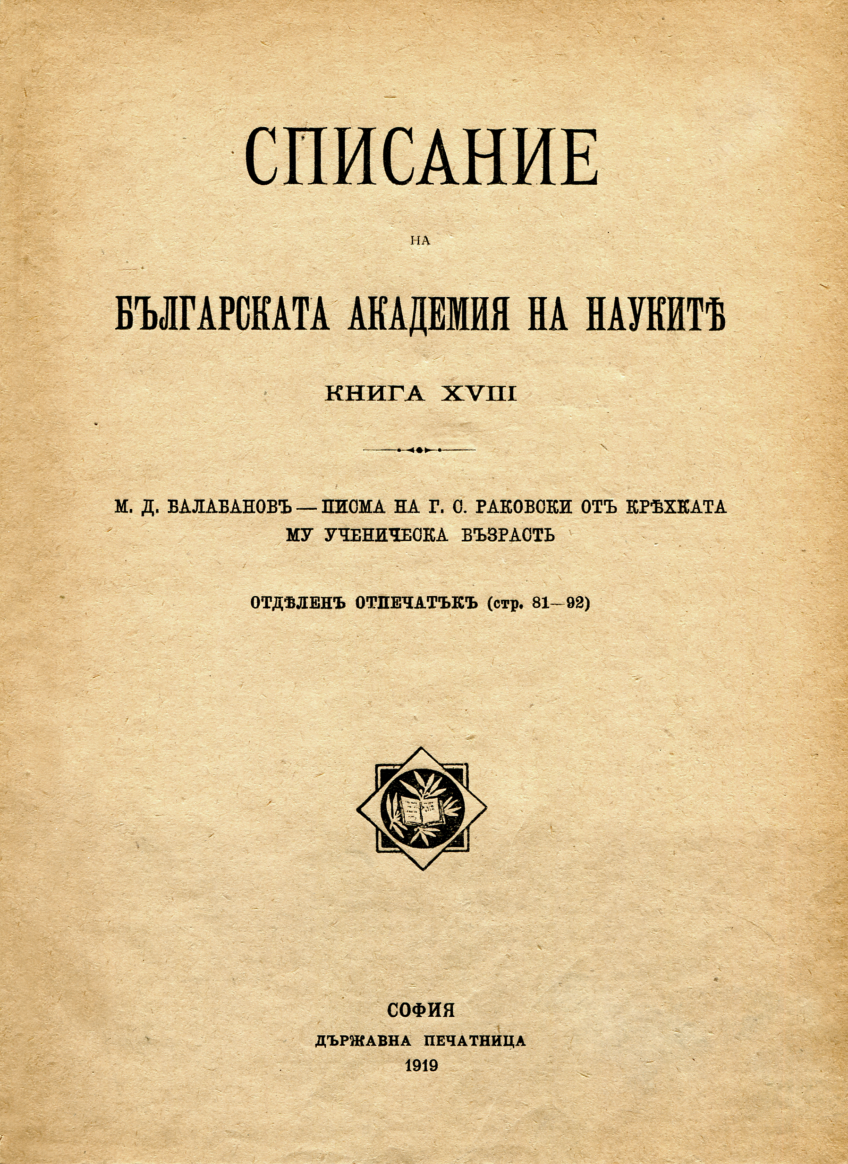 https://www.youtube.com/watch?v=RmwtrK8_f4U
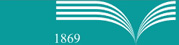 24 май  – Ден на светите братя Кирил и Методий, на българската азбука, просвета и култура и на славянската книжовност
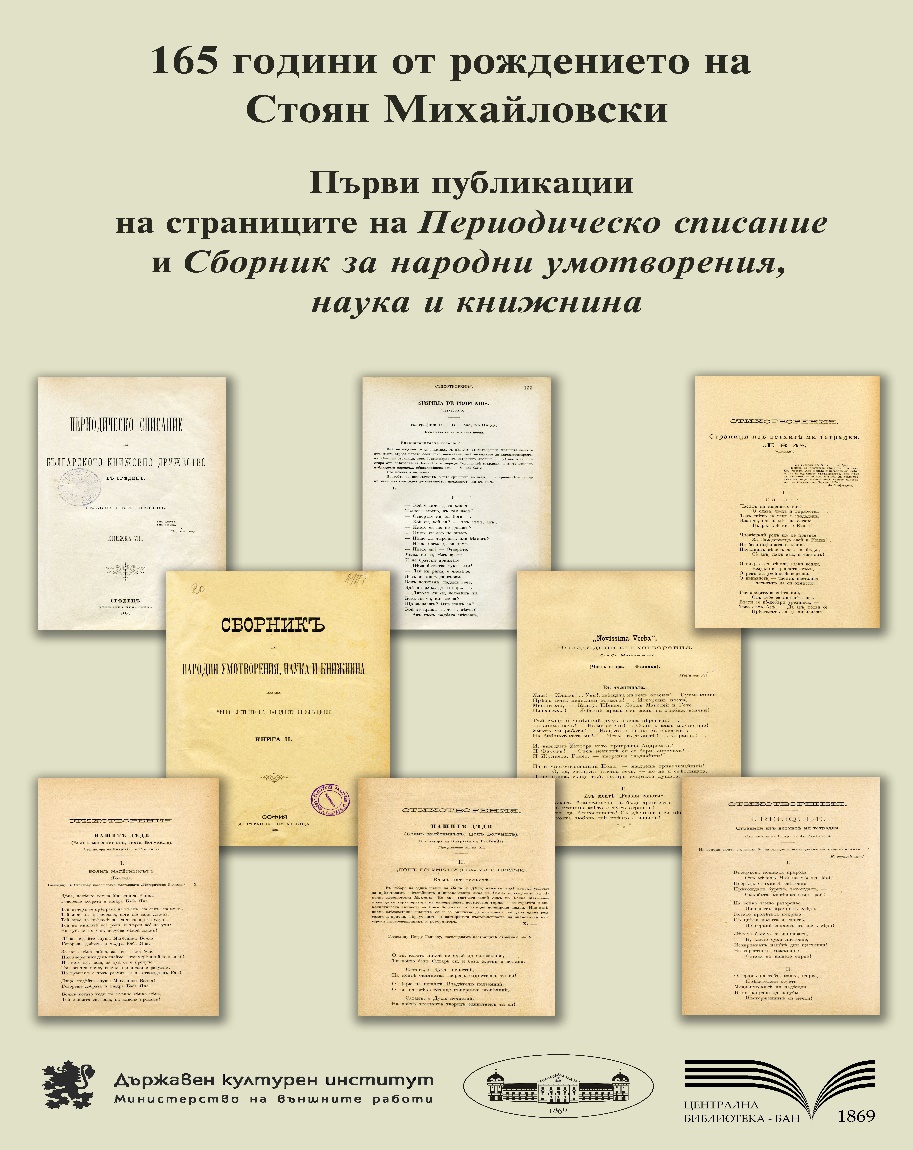 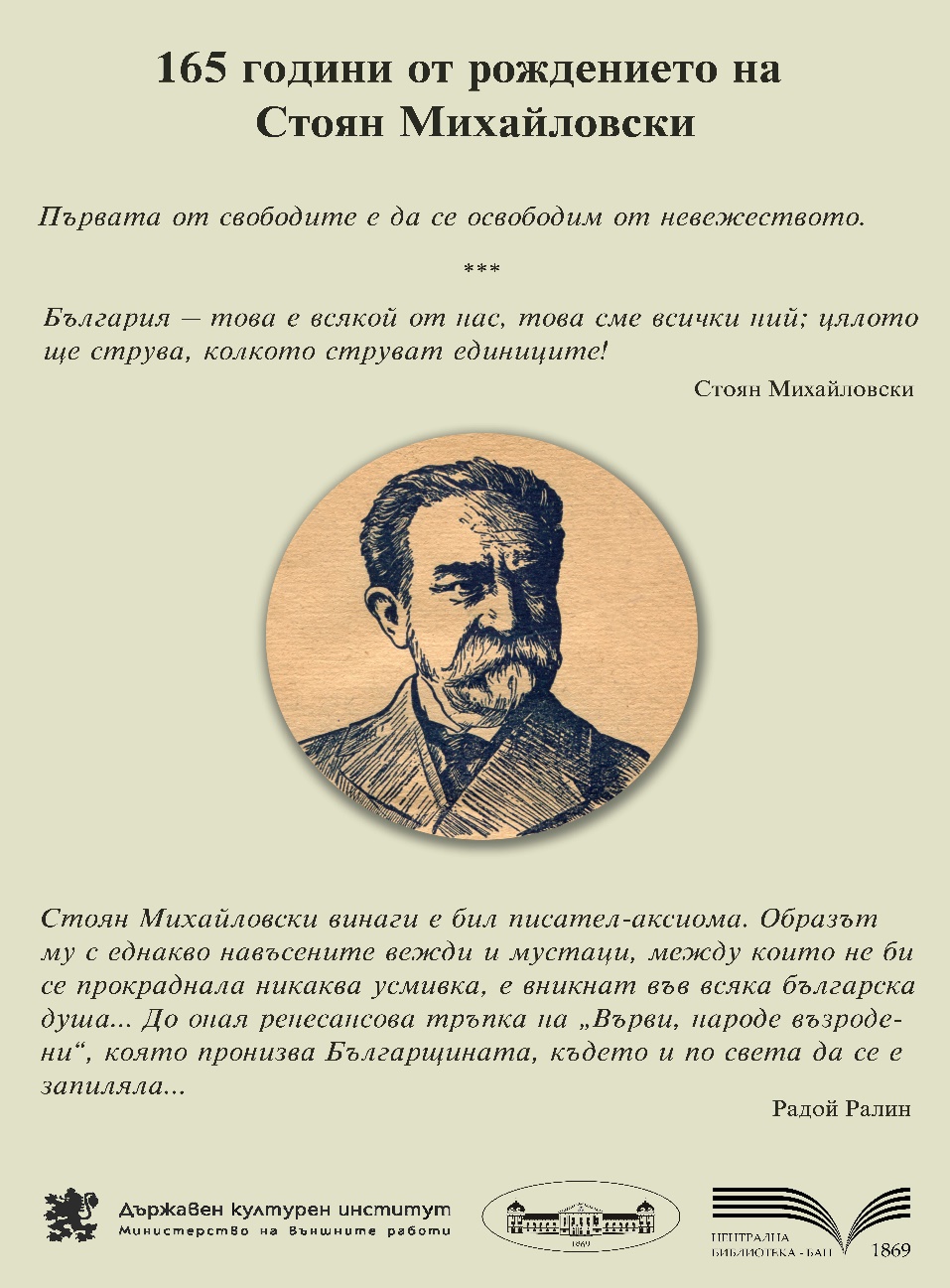 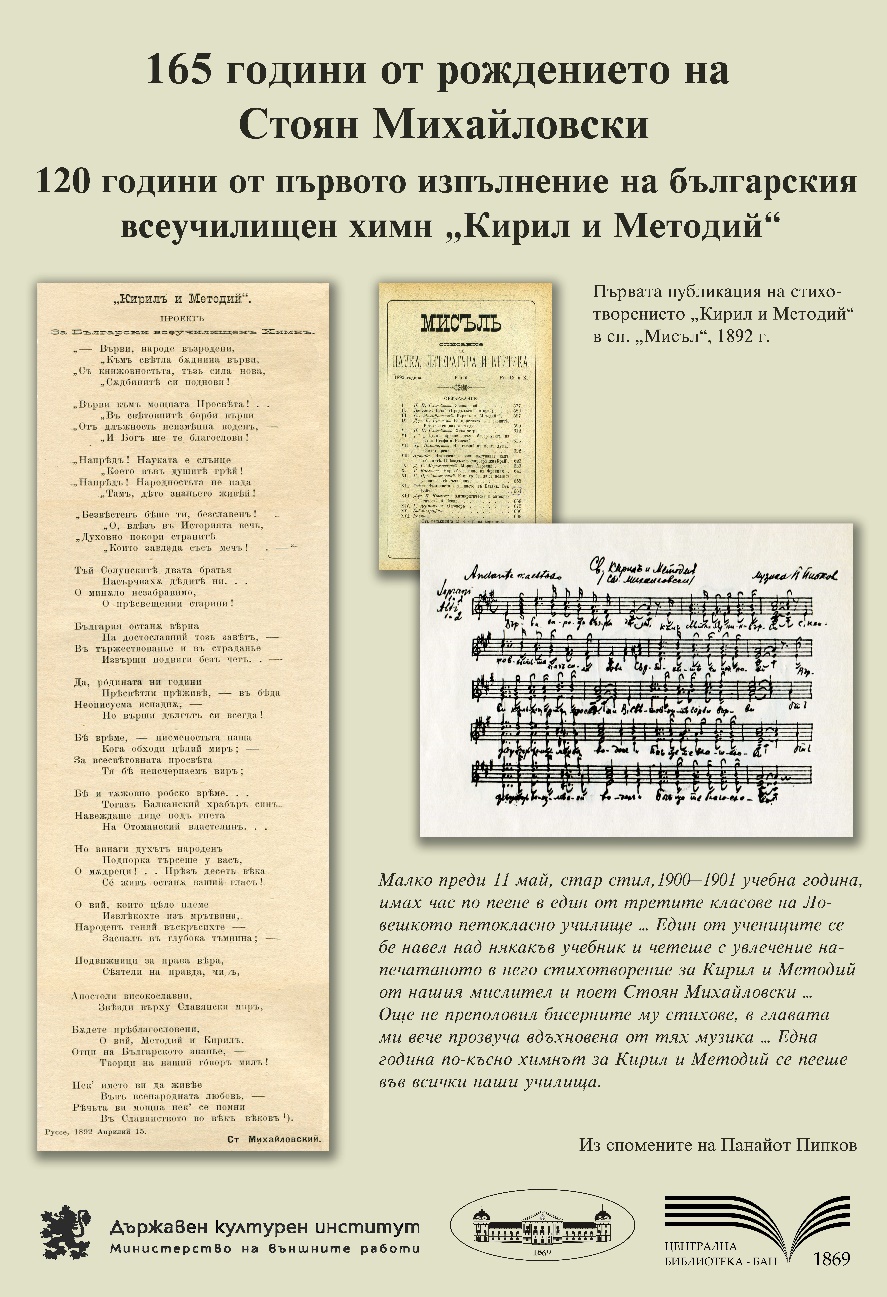 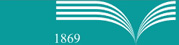 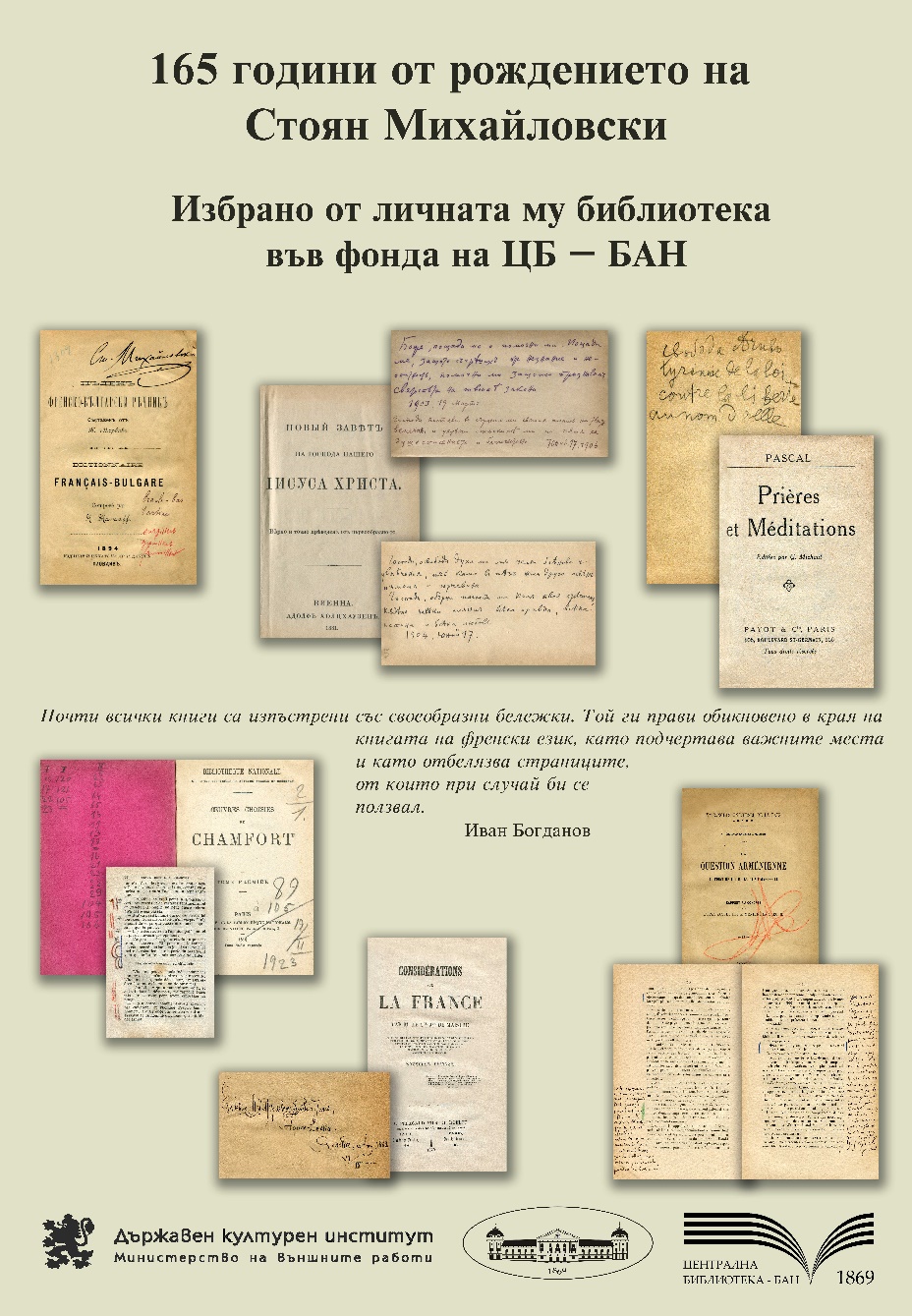 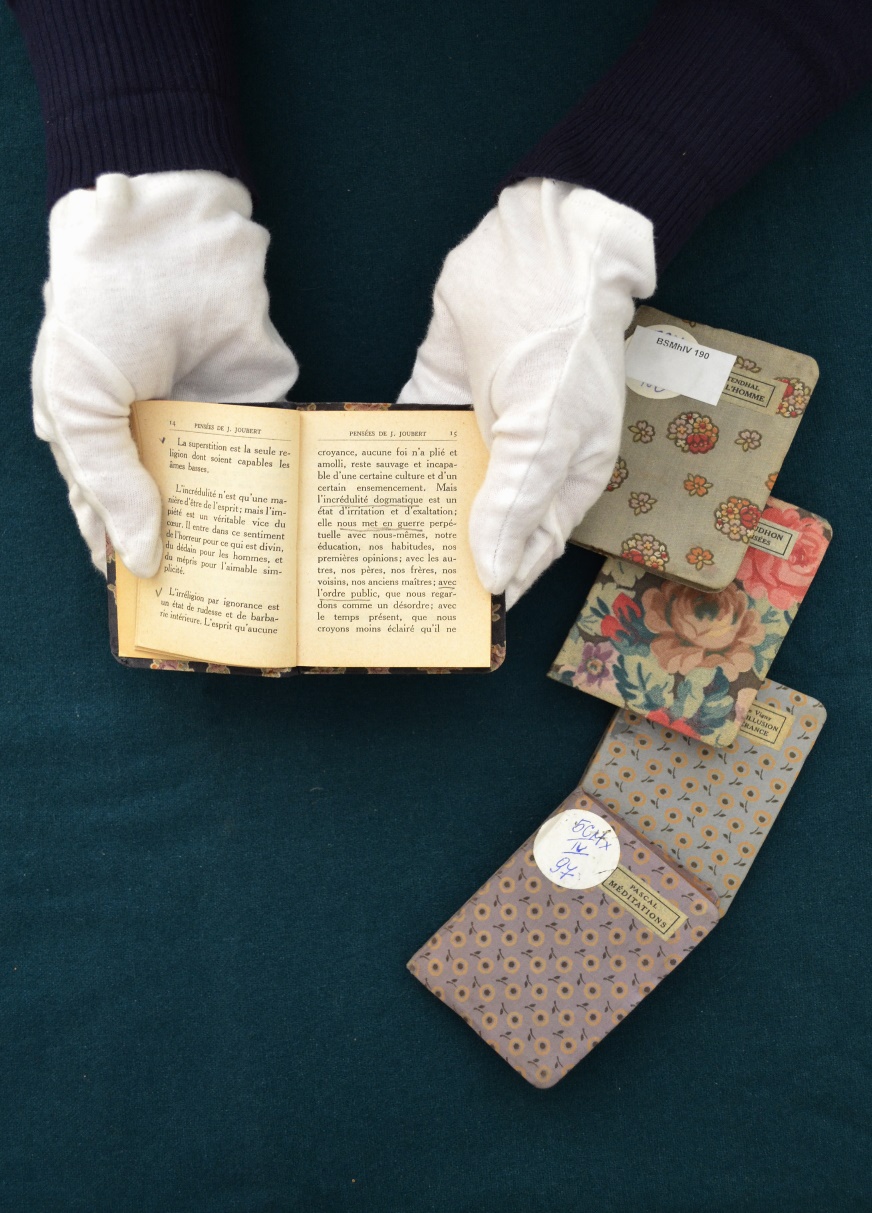 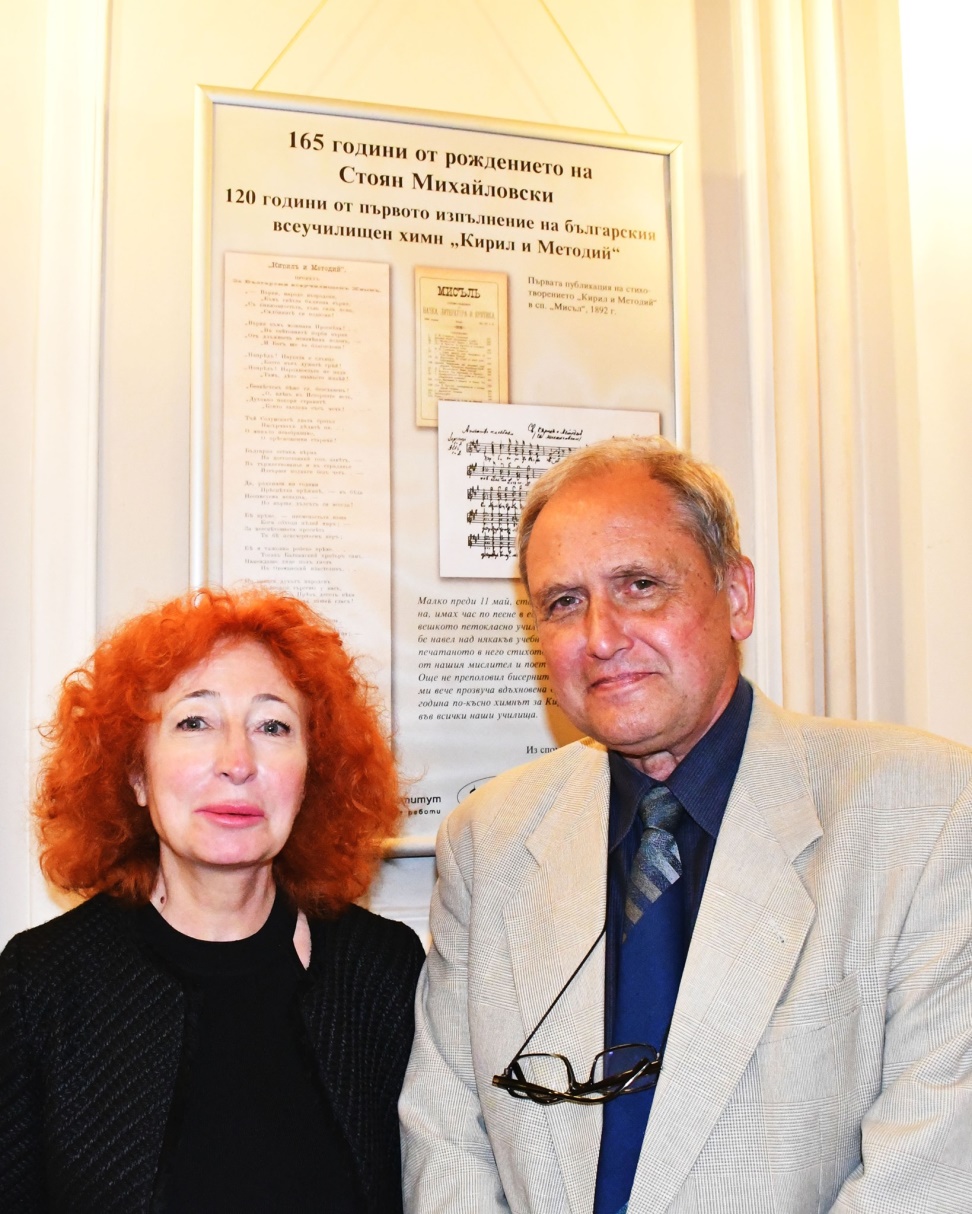 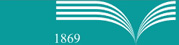 21 – 22 септември 2021 година - Европейски дни на наследството
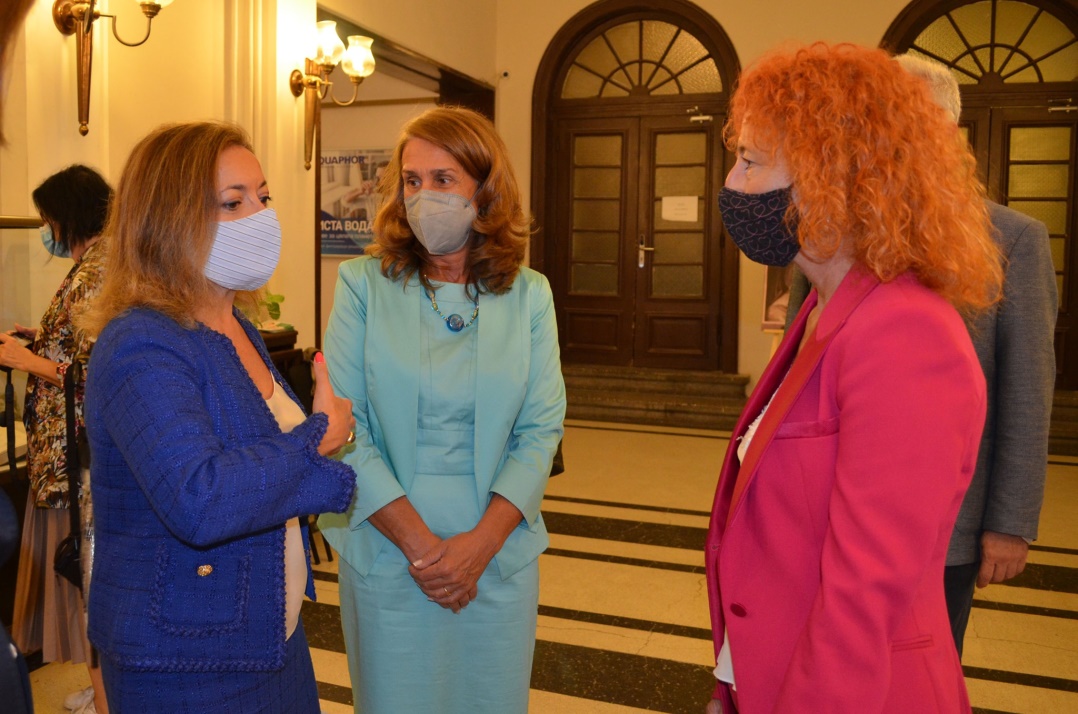 Данте Алигиери – 700 години божествена поезия
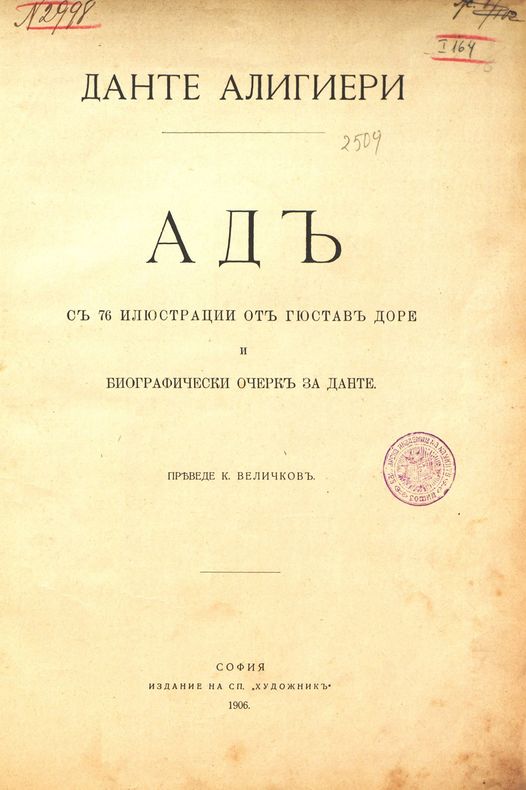 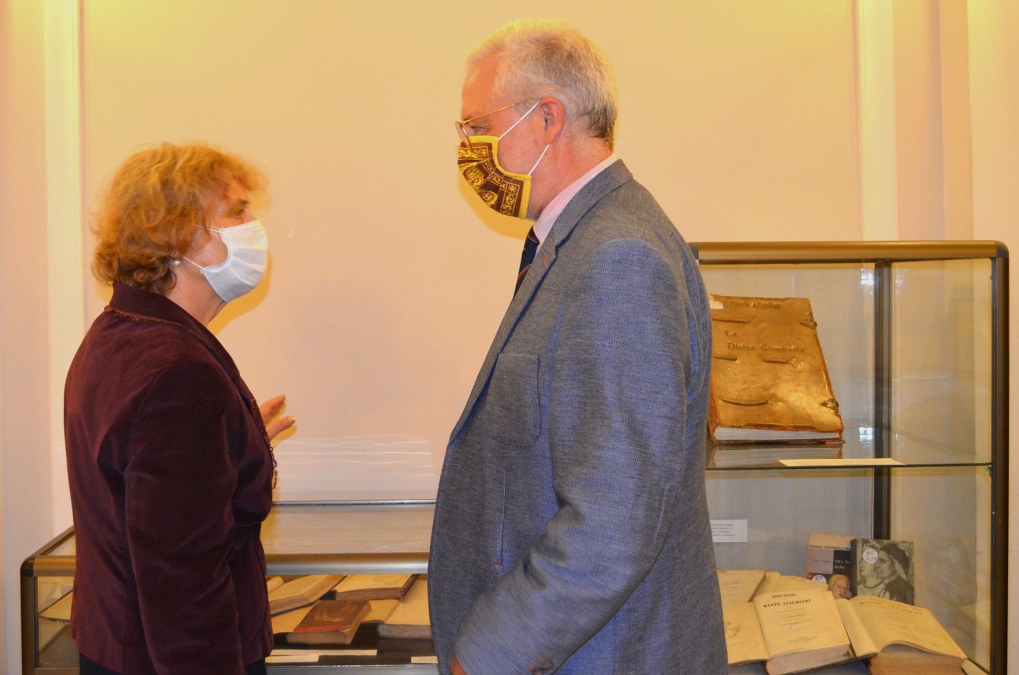 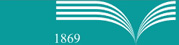 21 – 22 септември 2021 година - Европейски дни на наследството
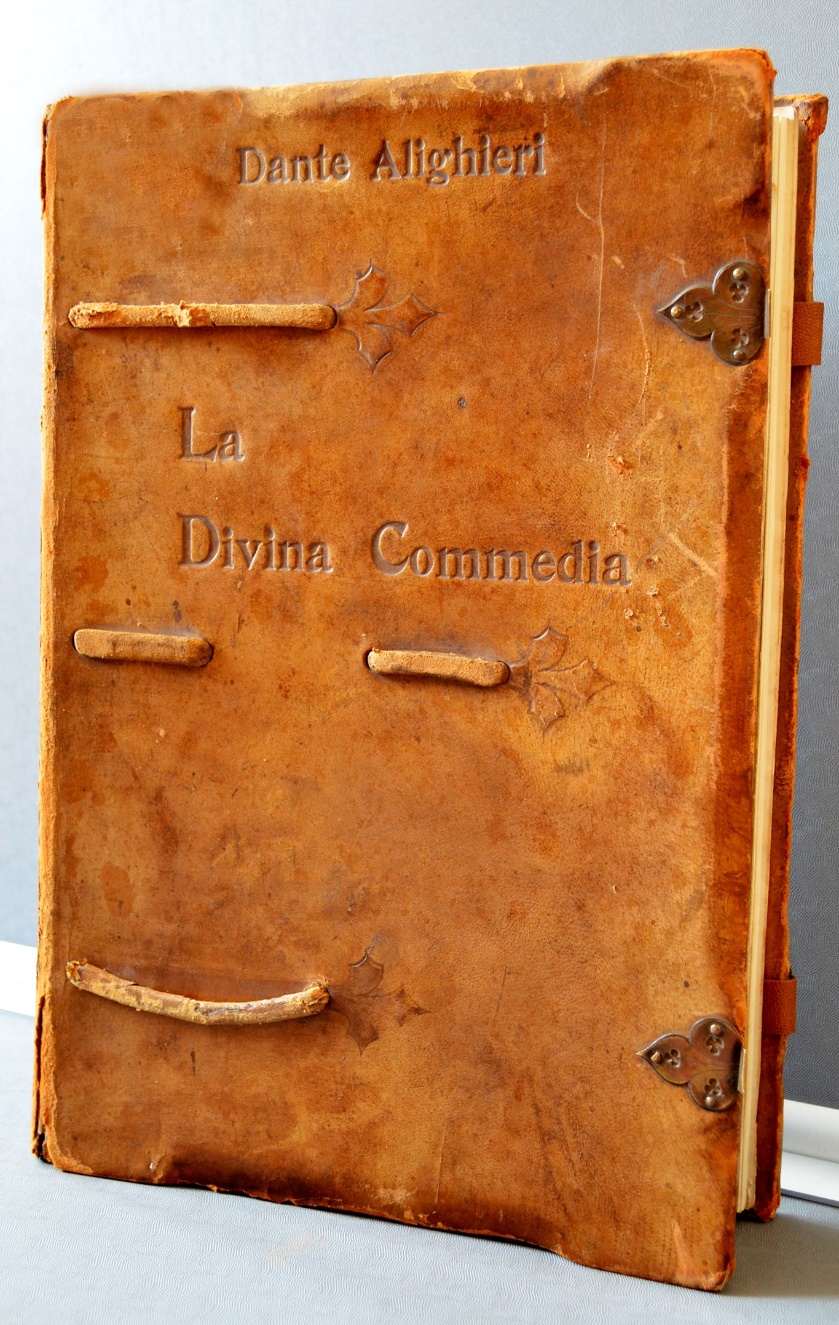 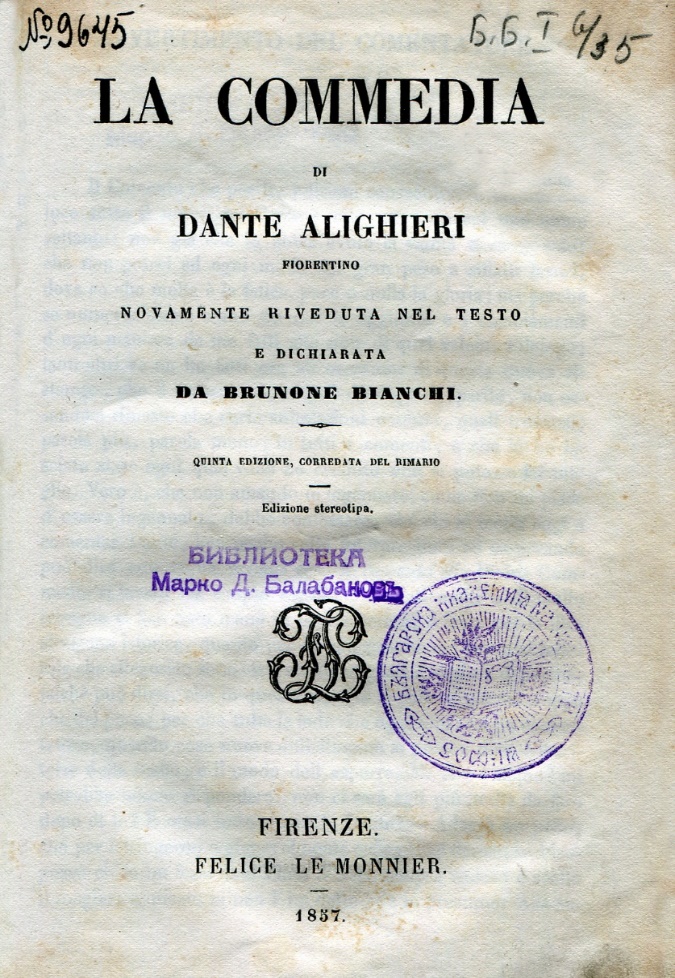 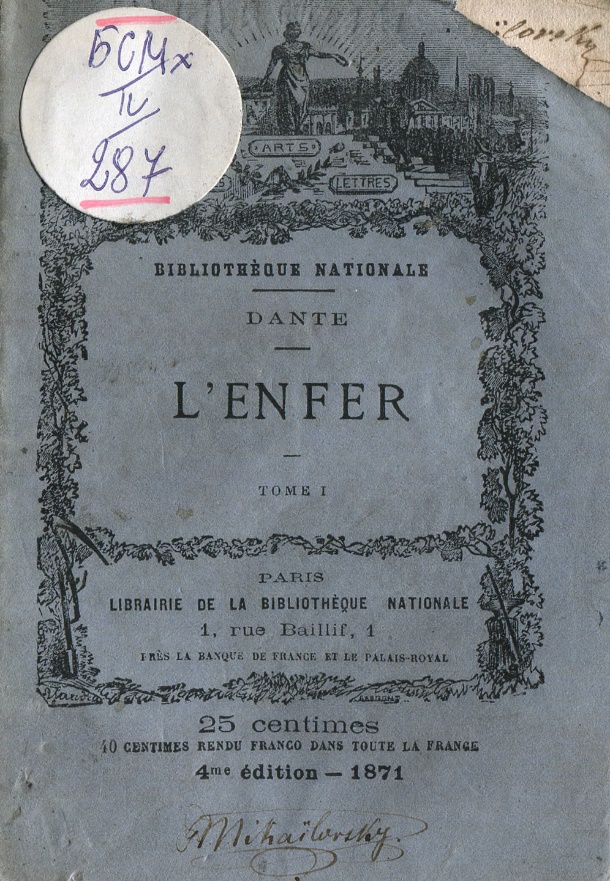 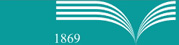 12 октомври 2021 година – Празник на БАН
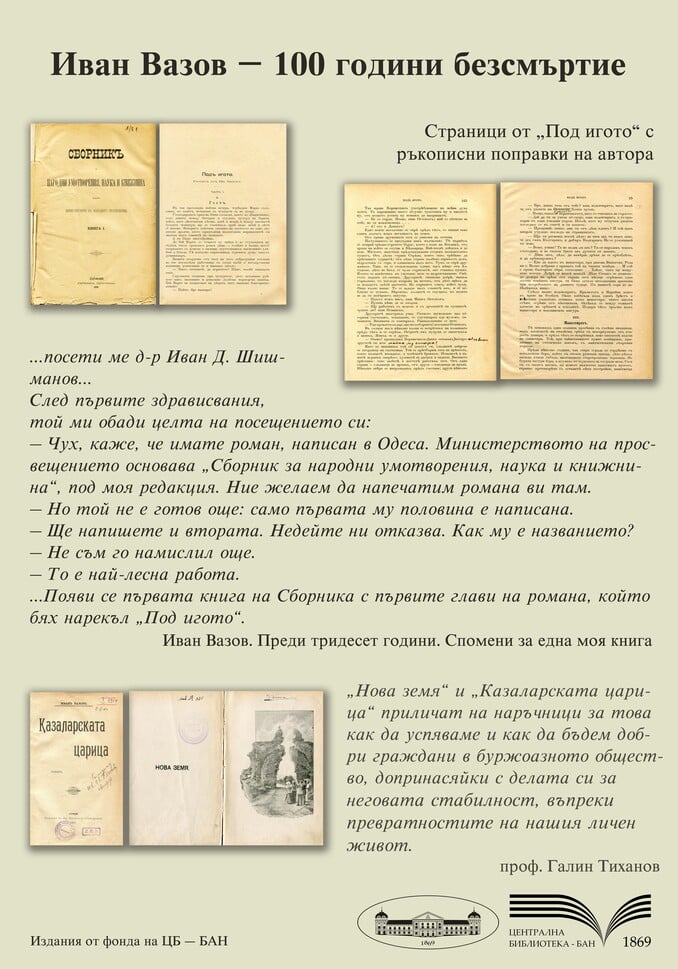 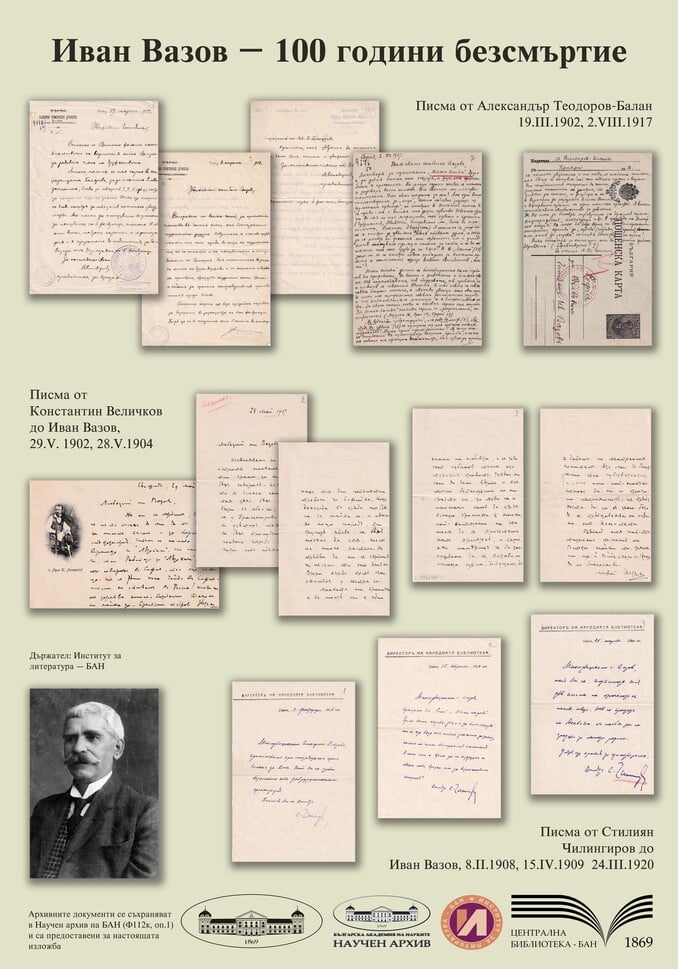 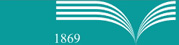 11 декември - Рим
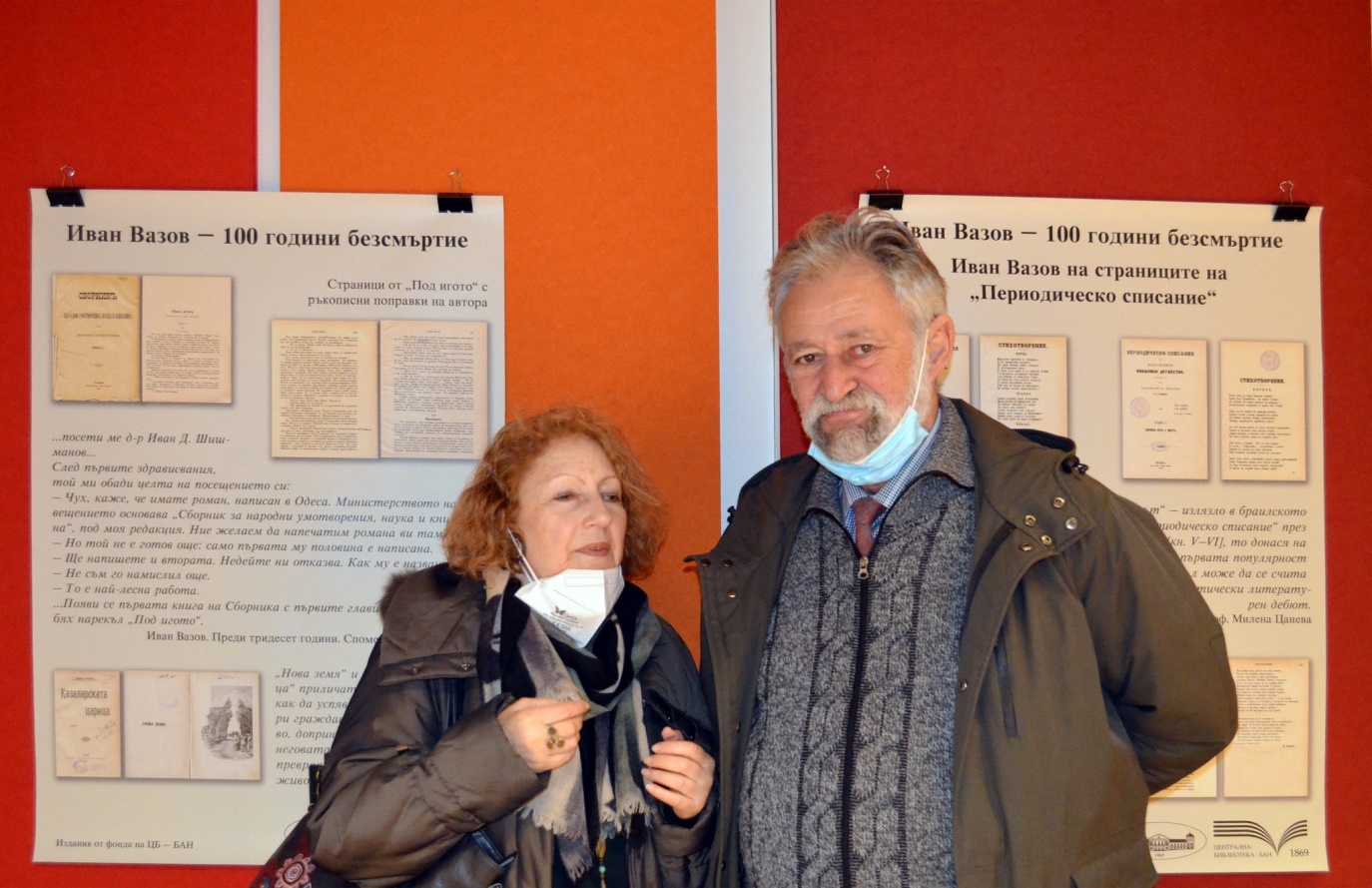 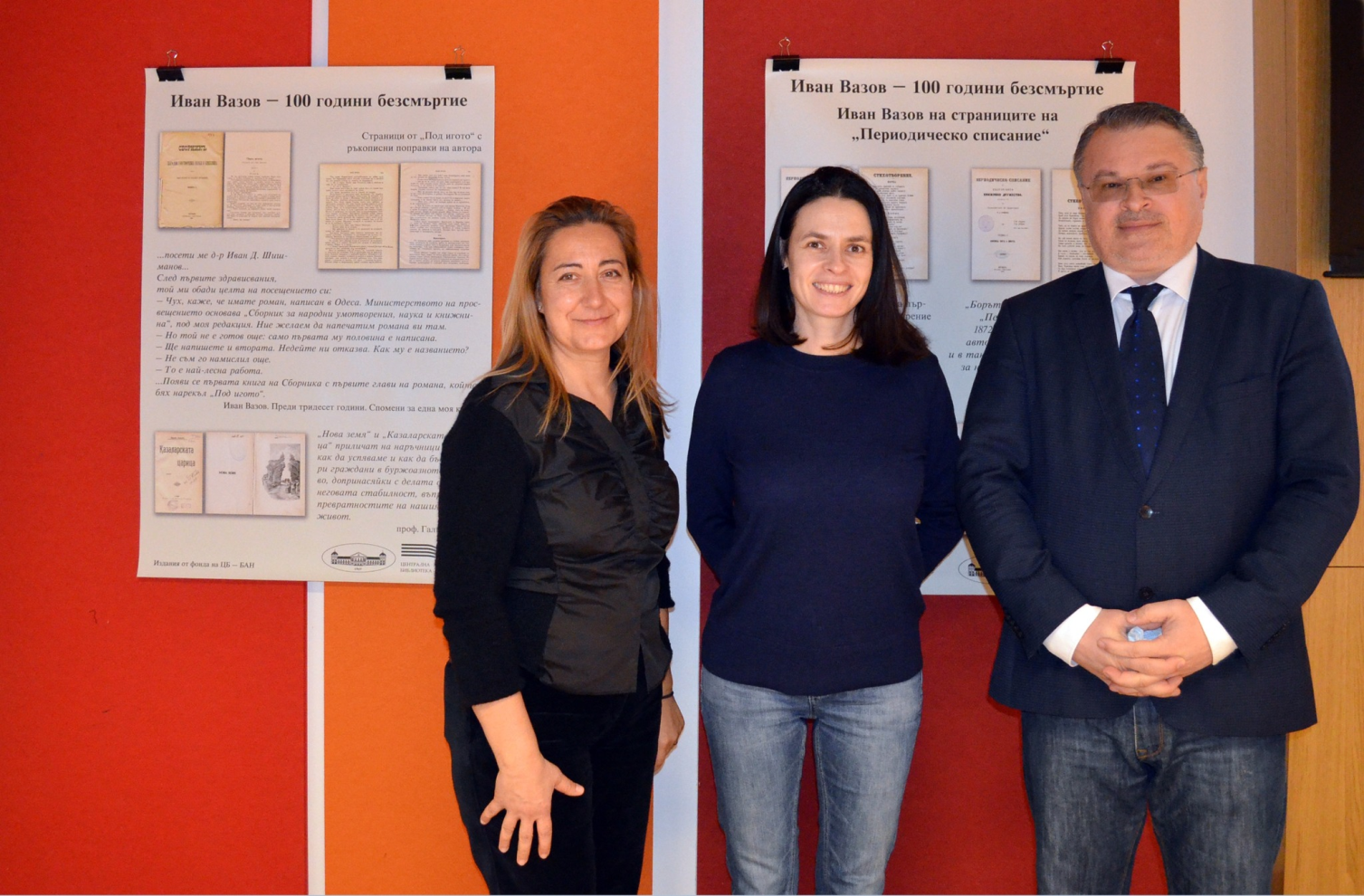 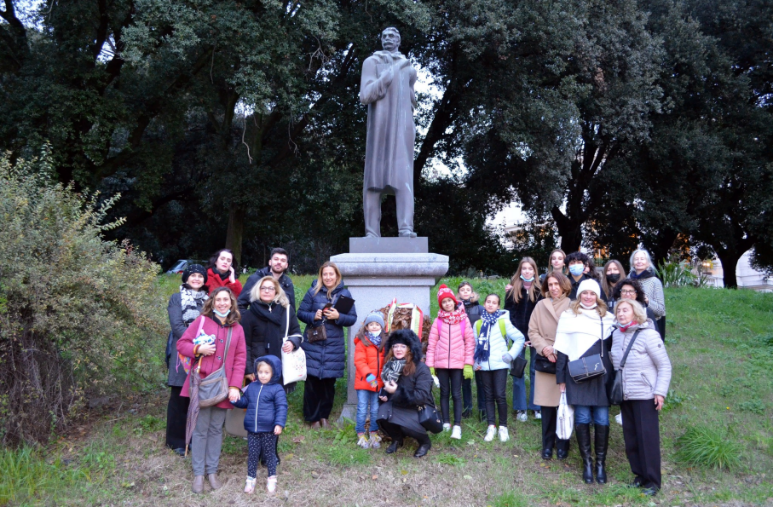 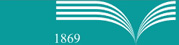 1 ноември - Ден на народните будители
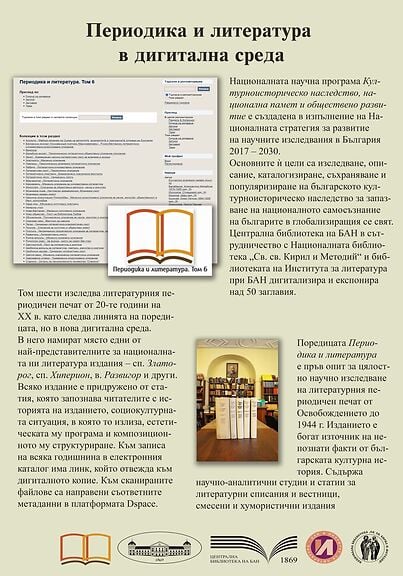 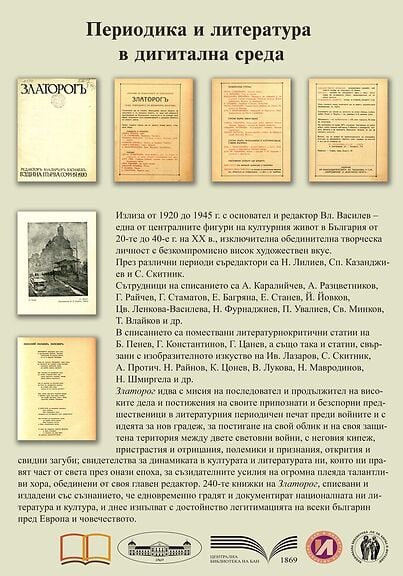 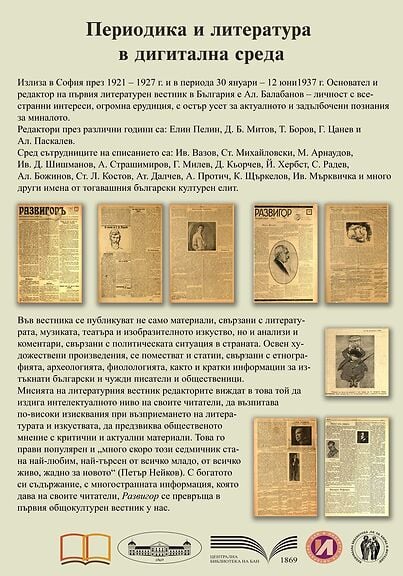 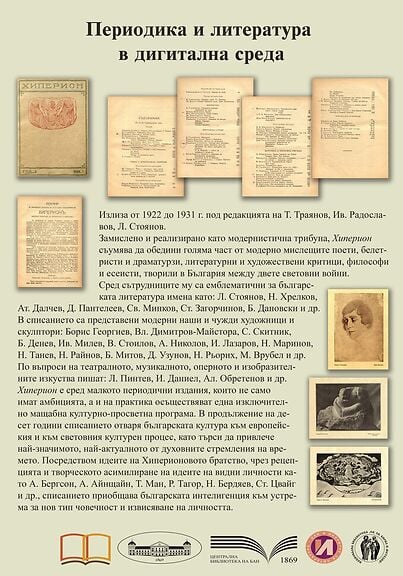 Годишна среща на библиотекарите от Академичната библиотечна мрежа на БАН, 15 февруари 2022 година
БЛАГОДАРЯ ЗА ВНИМАНИЕТО!

 Веска Топалова
topalova_v@abv.bg

Емилия Волева
evoleva@abv.bg